Trophée Départemental Adultes de Mixtes N°1
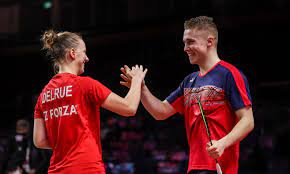 Dimanche 22 octobre 2023

Gymnase de Bon Accueil – 455 Boulevard Jules MICHELET 83000 Toulon

Adultes ouvert aussi aux Minimes, Cadets, Juniors et Vétérans

Date limite d’inscription le jeudi  12 octobre minuit

Tarif : 15,00 €

Inscriptions uniquement via le site Badiste

Renseignements à jean-michel.ghio@sudbad.fr
Partage - Echange
Convivialité Esprit d’équipe
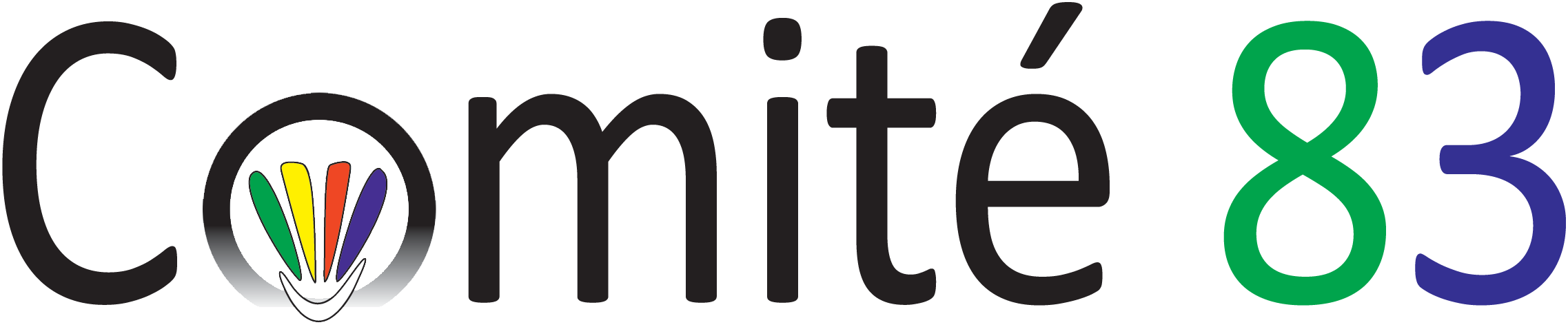 https://www.facebook.com/comitebad83